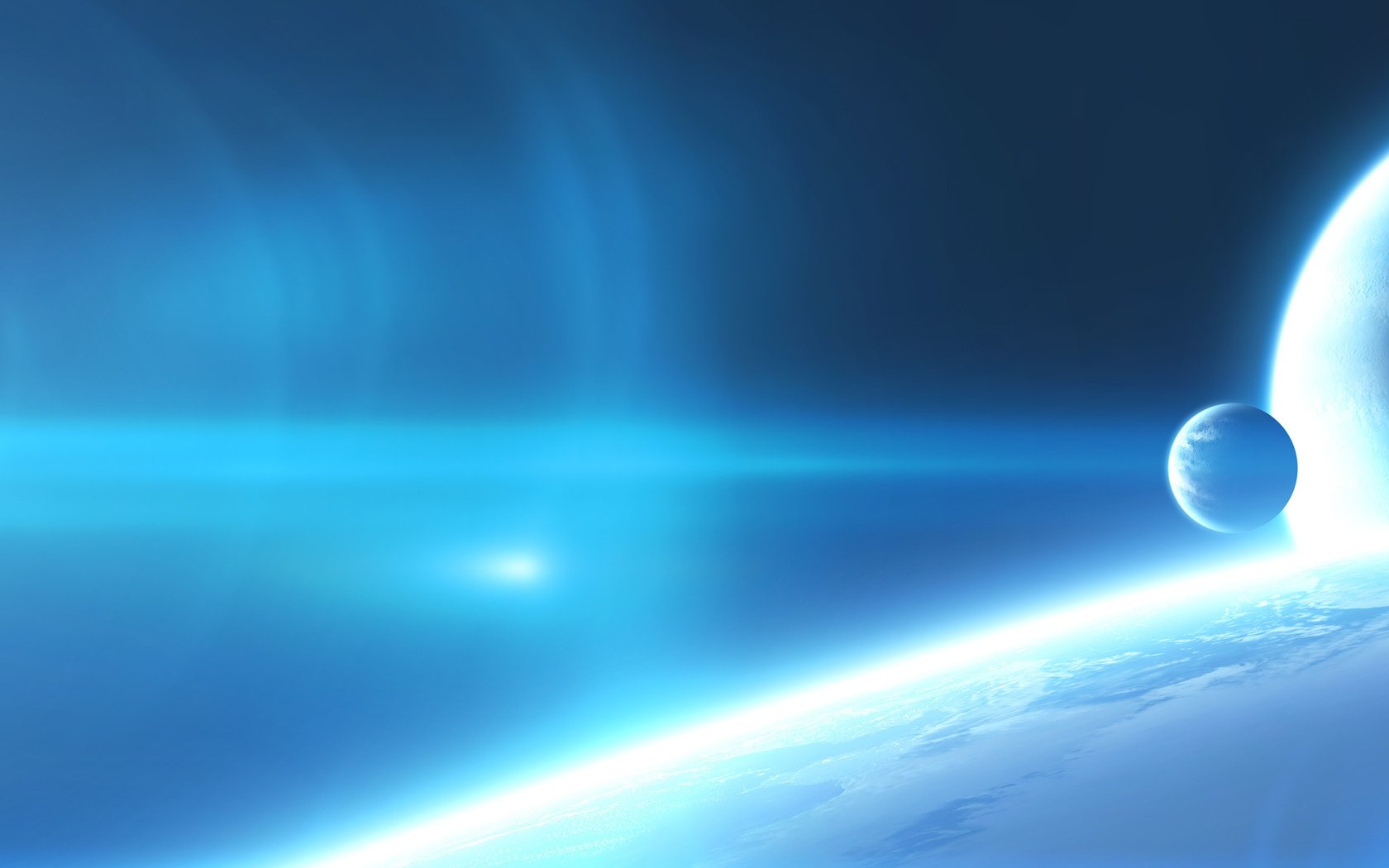 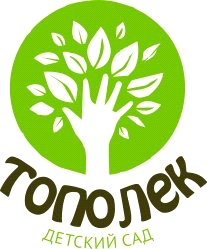 Муниципальное дошкольное образовательное учреждениедетский сад «Тополёк»Проектная деятельность с детьми 2-ой младшей группы «Солнышко»на тему: «С детьми о космосе»
Воспитатели: Ильина А.И.,
Терехова Н.А.

г.Мышкин
 2024г.
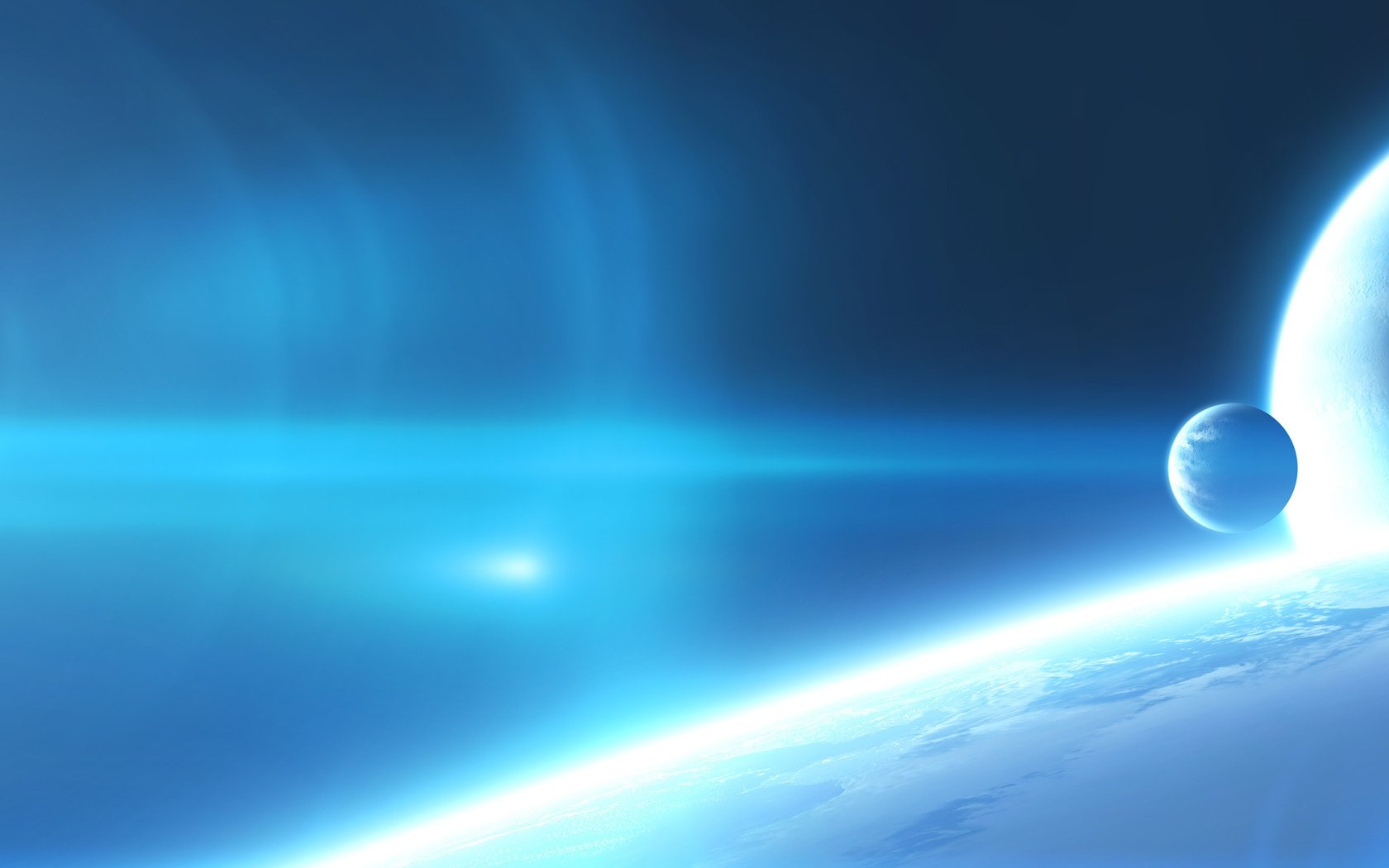 Актуальность:      Для детей трех-четырех лет тема космоса является совершенно незнакомой, абстрактной и малопонятной, но это совершенно не обозначает, что дошкольников данного возраста знакомить с космосом рано.Определенную сложность представляет подбор материала о космосе для таких маленьких детей. К сожалению, дети нового поколения уже не уделяют достаточного внимания Дню Космонавтики. А ведь еще совсем недавно этот праздник стоял в первом ряду значимых дат.         Но, несмотря ни на что, космические приключения и путешествия на далёкие и неизвестные планеты Солнечной системы увлекают и захватывают всё внимание детей. Поэтому рассказывать об устройстве звёздного мира, важности изучения космического пространства необходимо уже в дошкольном возрасте.
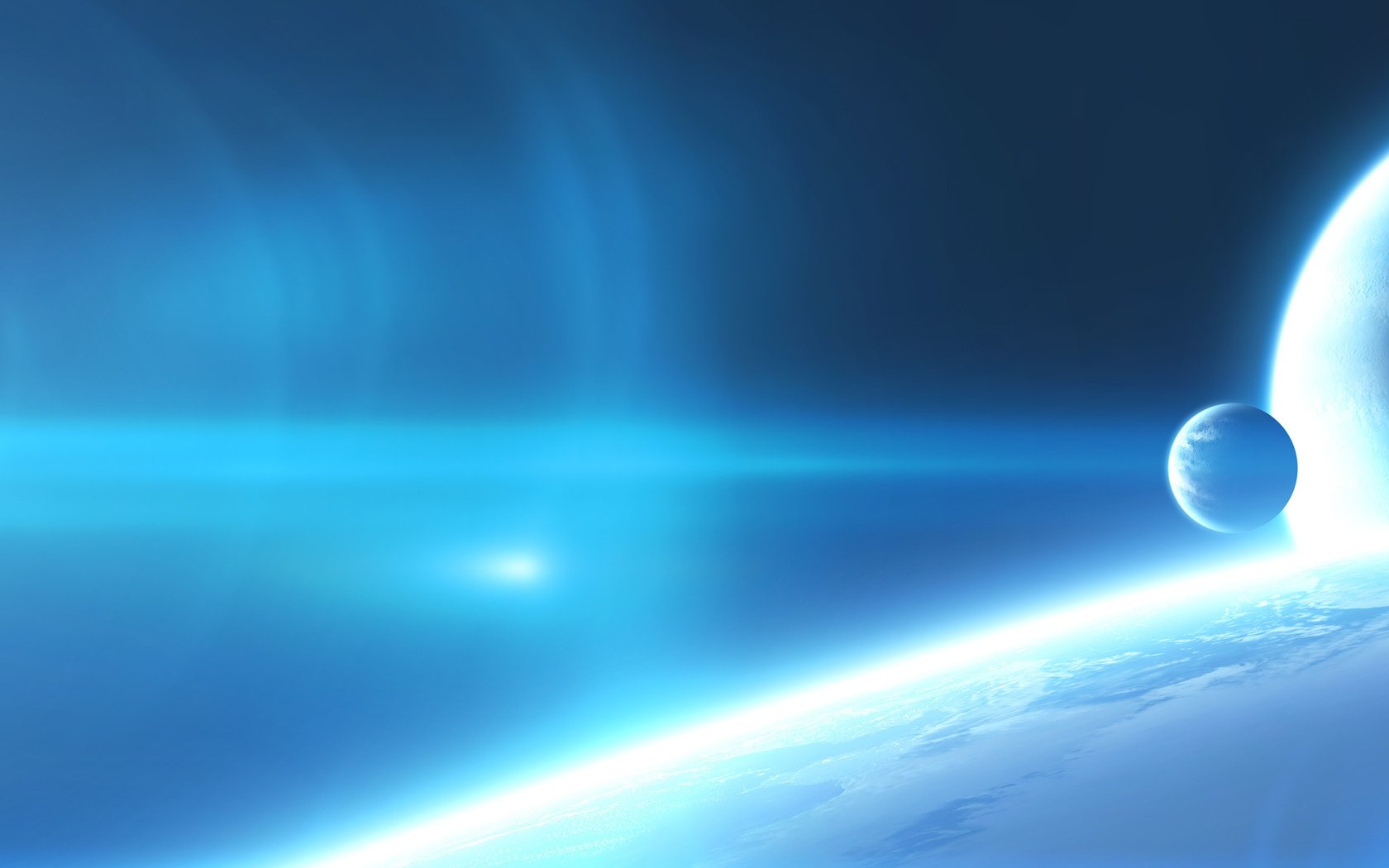 Цель проекта : Познакомить детей с российским праздником - День космонавтики, с космосом, с первым космонавтом Ю. А. Гагариным.Задачи:Образовательные:1. Формировать элементарные представления о космосе, о первом космонавте Юрии Гагарине, о празднике «День космонавтики».2.Дать знания детям о российском празднике - День космонавтики, о космосе. 3. Пополнить словарный  запас детей словами-терминами: ракета, космонавт, скафандр, космос, планета и др.Развивающие:1. Активировать слуховые и зрительные анализаторы, развивать у детей речь, воображение и мышление.2. Развивать умения взаимодействовать друг с другом, побуждать детей к совместной деятельности.3.Расширять  кругозор, мышление, воображение.Воспитательные:1. Воспитывать уважение к людям, чья работа связана с космосом, дисциплинированность, любознательность.
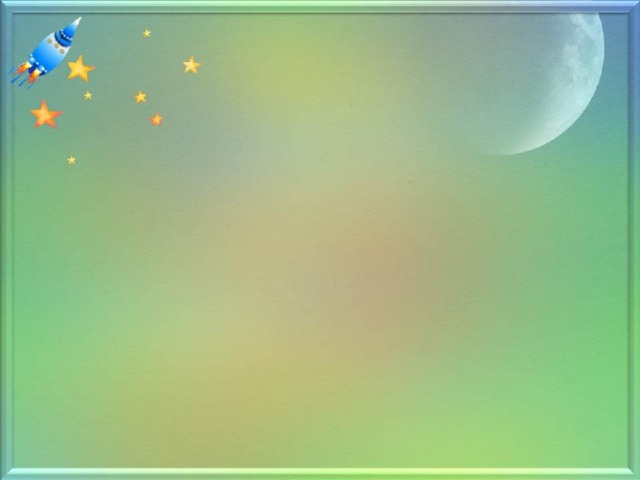 Наша увлекательная деятельность:
Беседы с показом иллюстраций, использование  художественной литературы.
Дидактические и настольные развивающие игры.
Ежедневно пальчиковая гимнастика, физкульт.минутки, подвижные игры на тему: «Космос».
Графические упражнения.
Художественно-эстетическое развитие: рисование, пластилинография, раскрашивание.


 Конечный продукт проекта:
Методические рекомендации.
Настольные игры, картотека по теме «Космос».
Поделки родителей с детьми по теме «Космос».
Оформление уголка в группе «Все о космосе».
Презентация проекта для родителей.
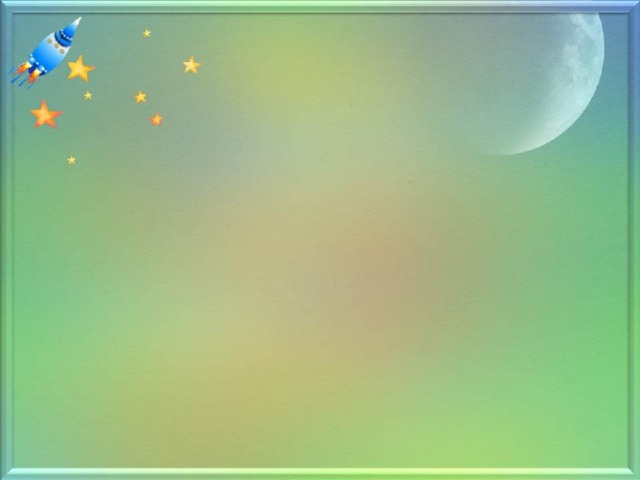 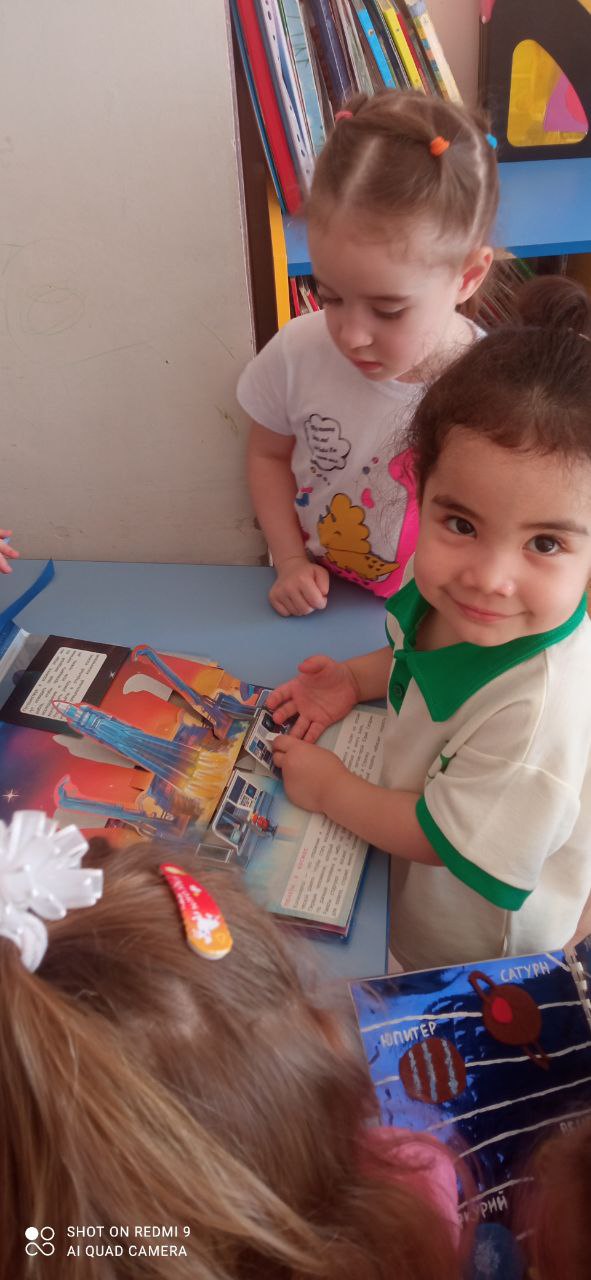 Фотоотчёт:
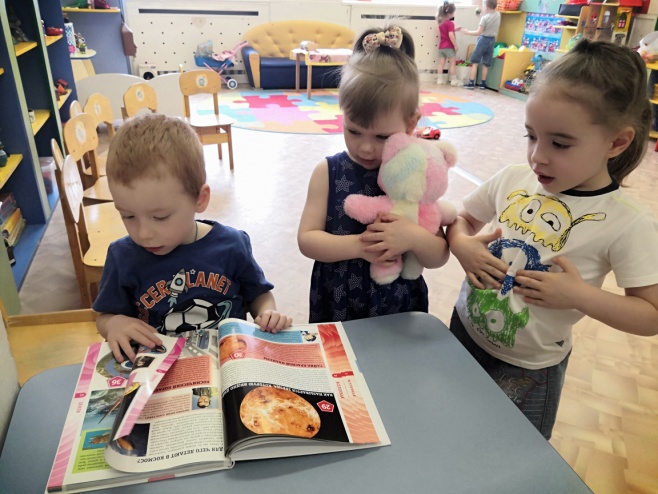 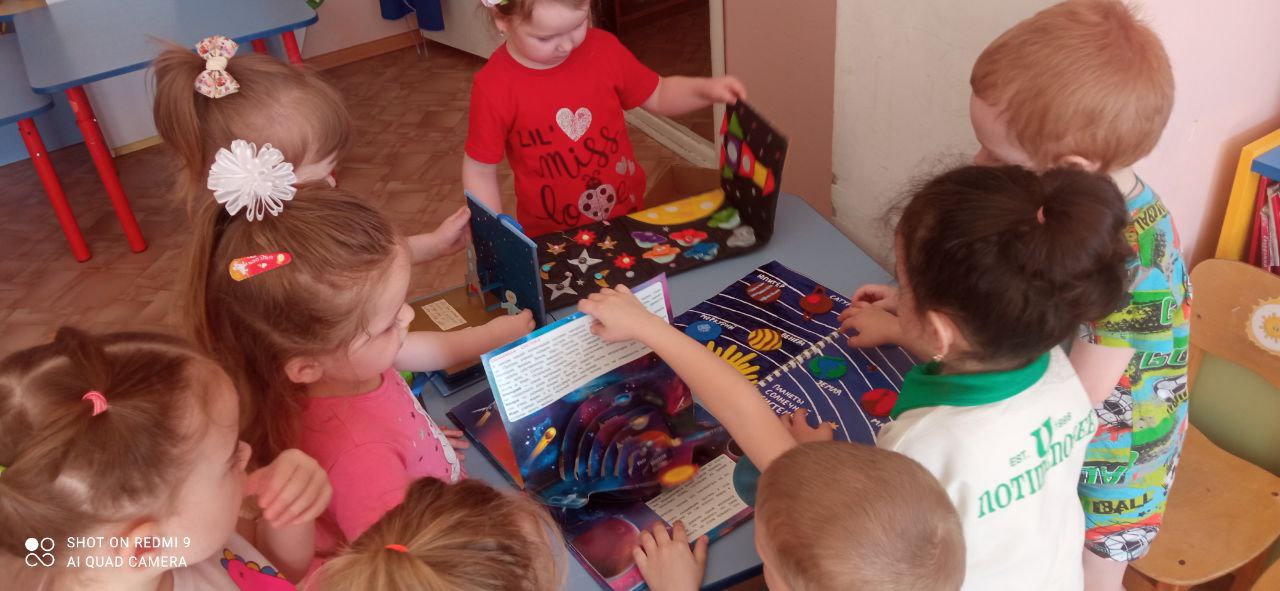 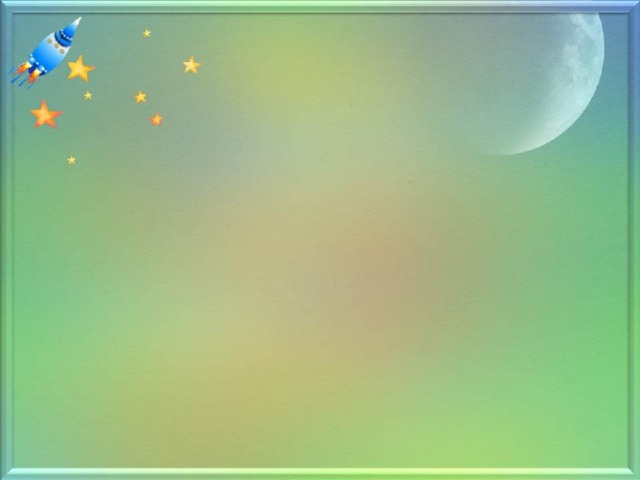 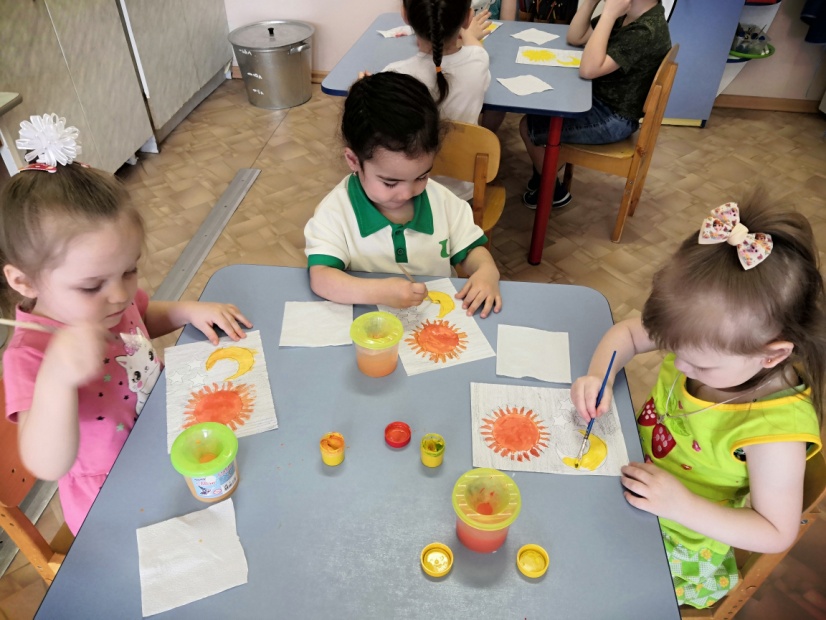 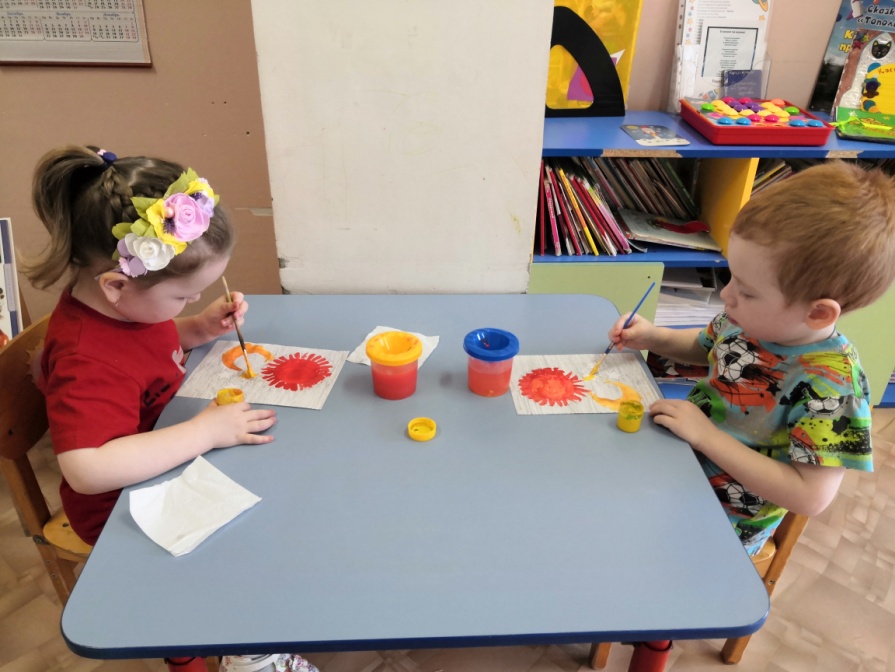 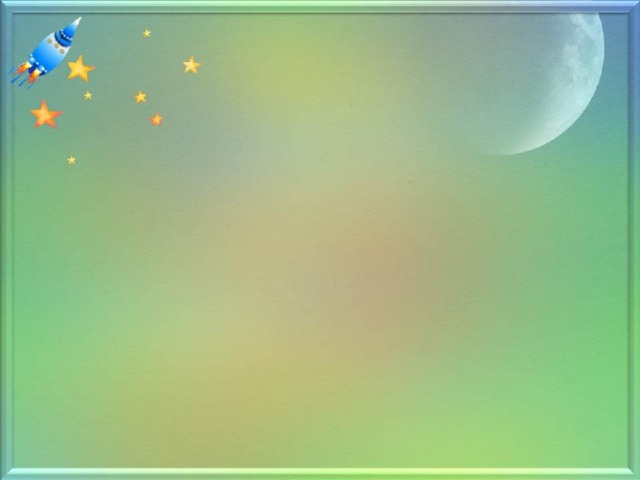 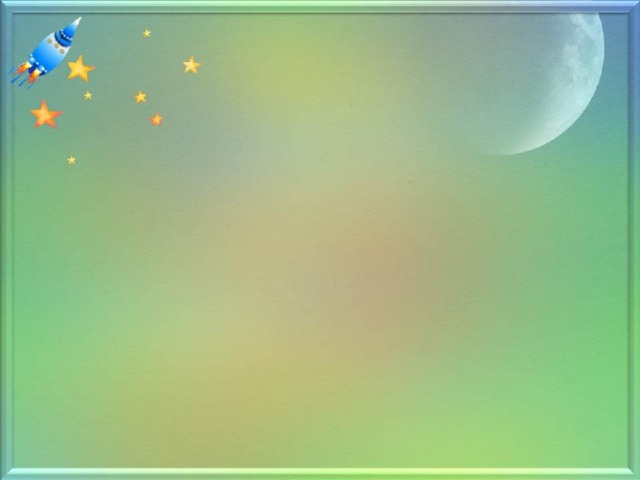 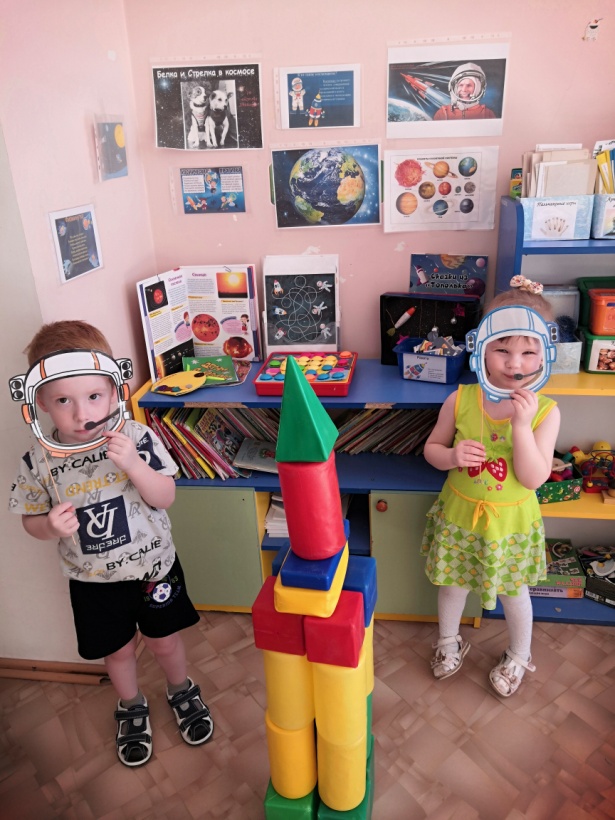 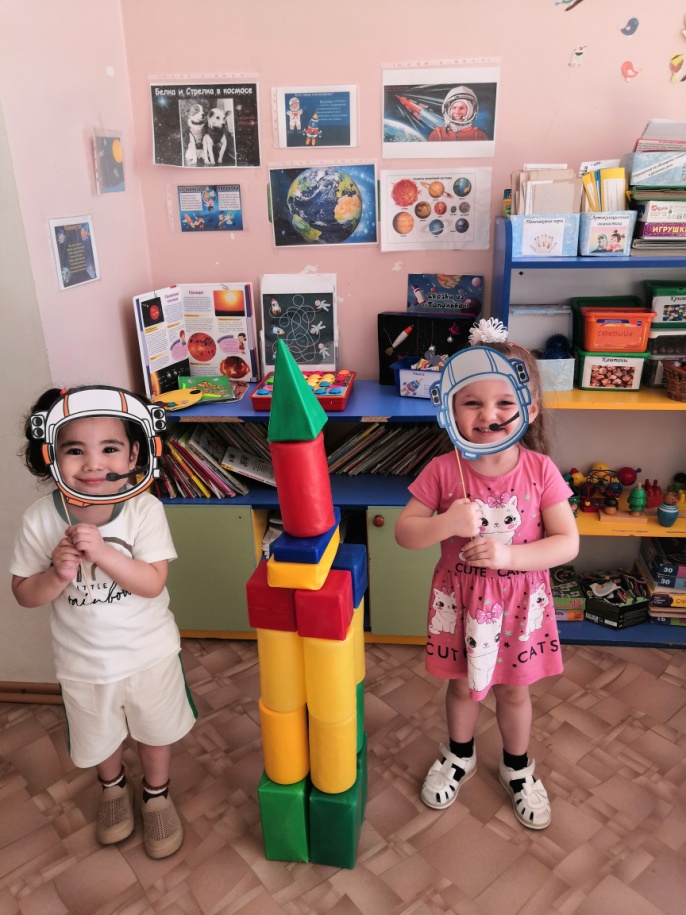 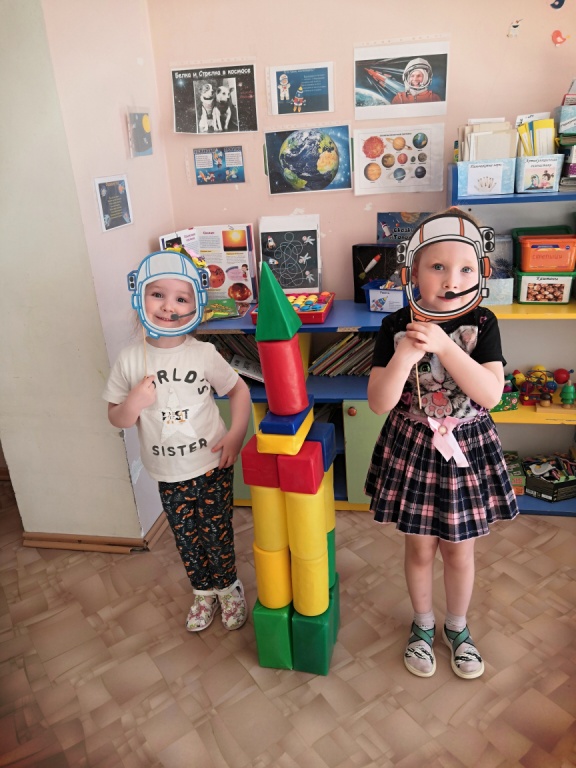 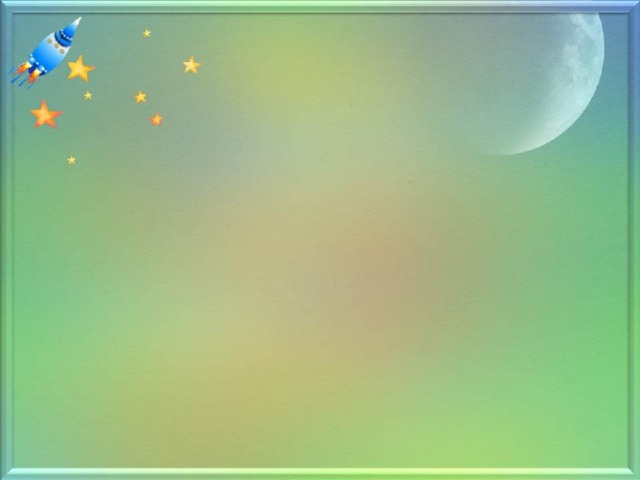 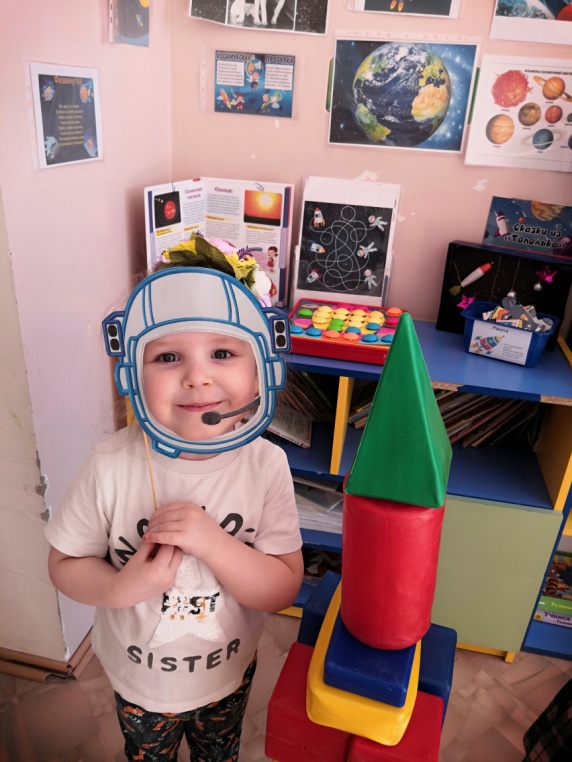 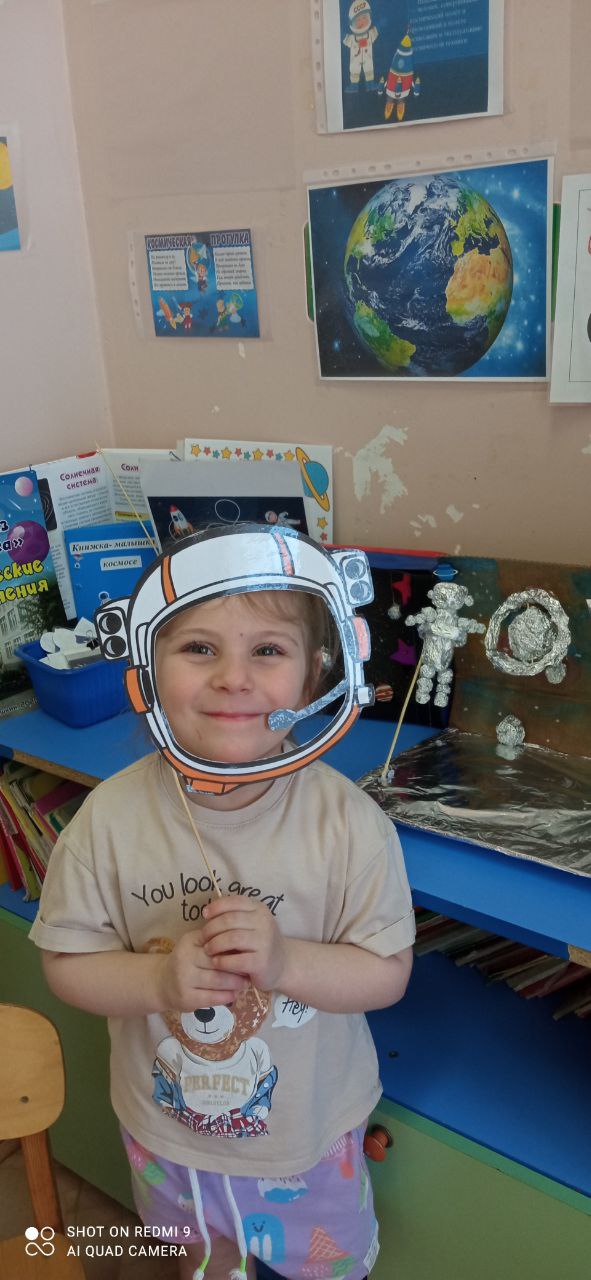 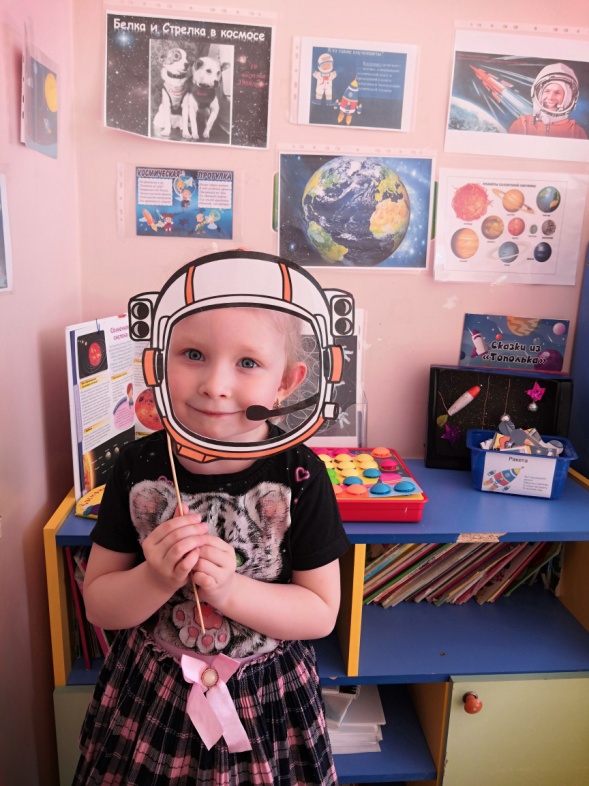 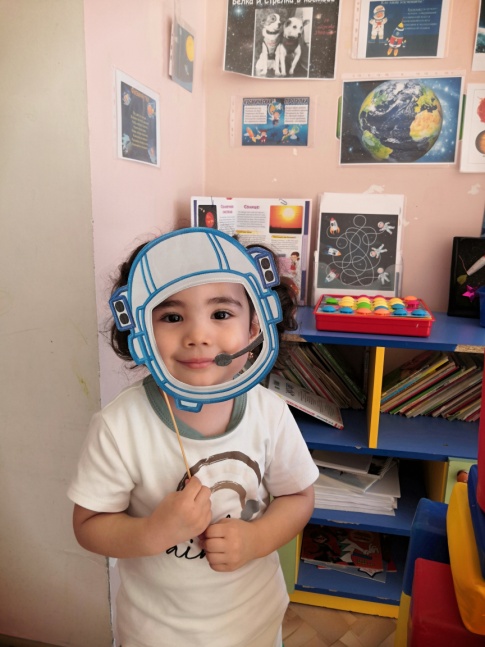 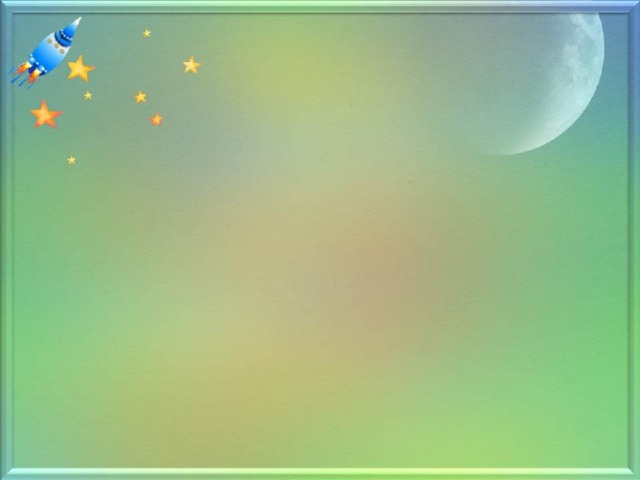 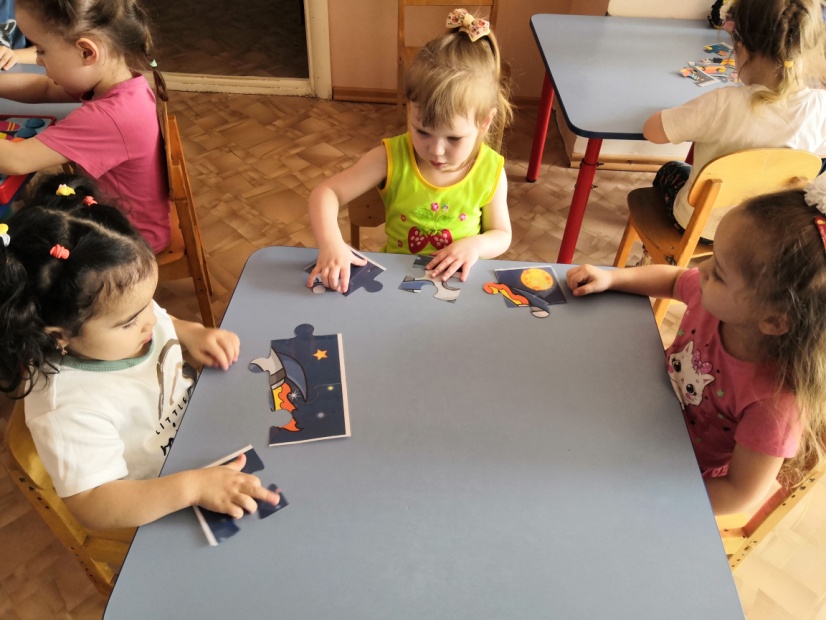 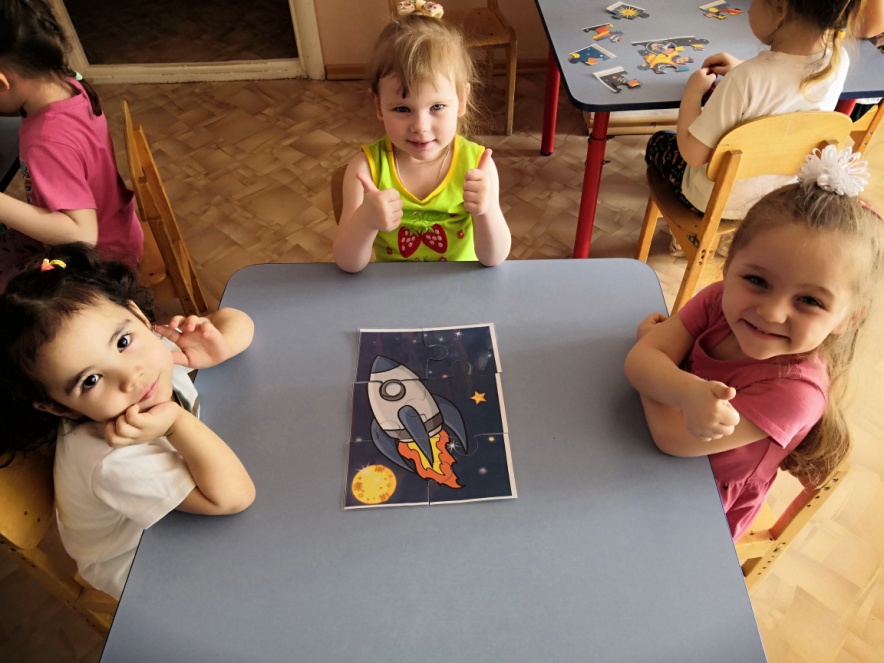 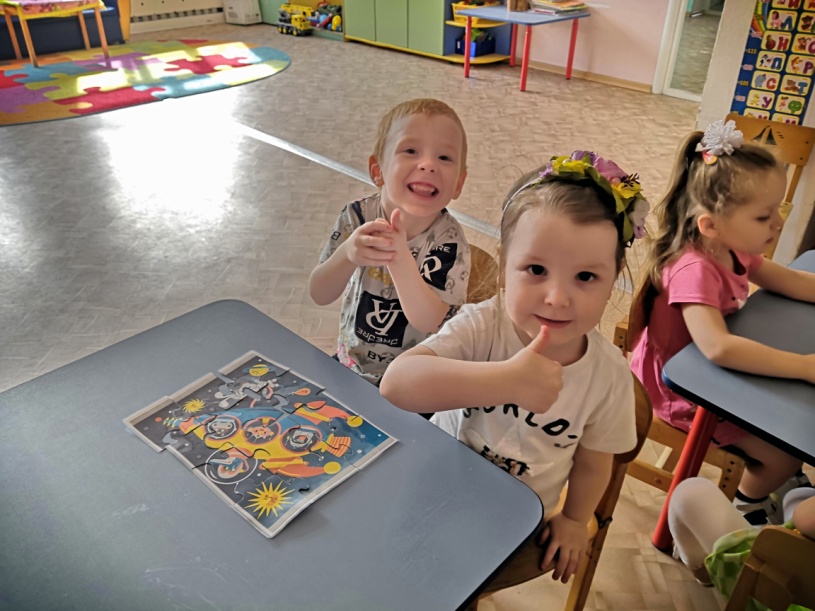 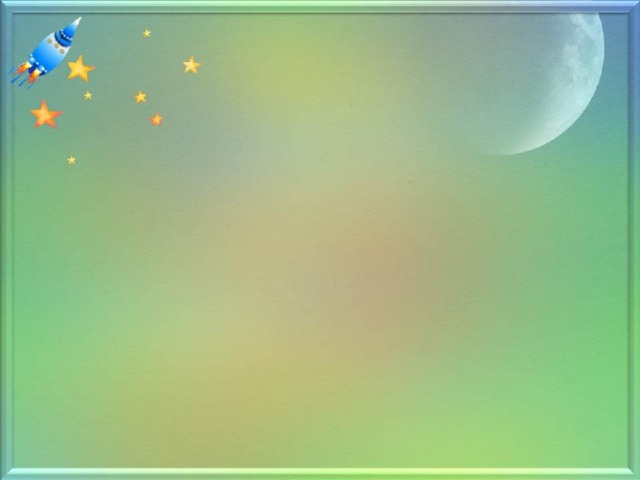 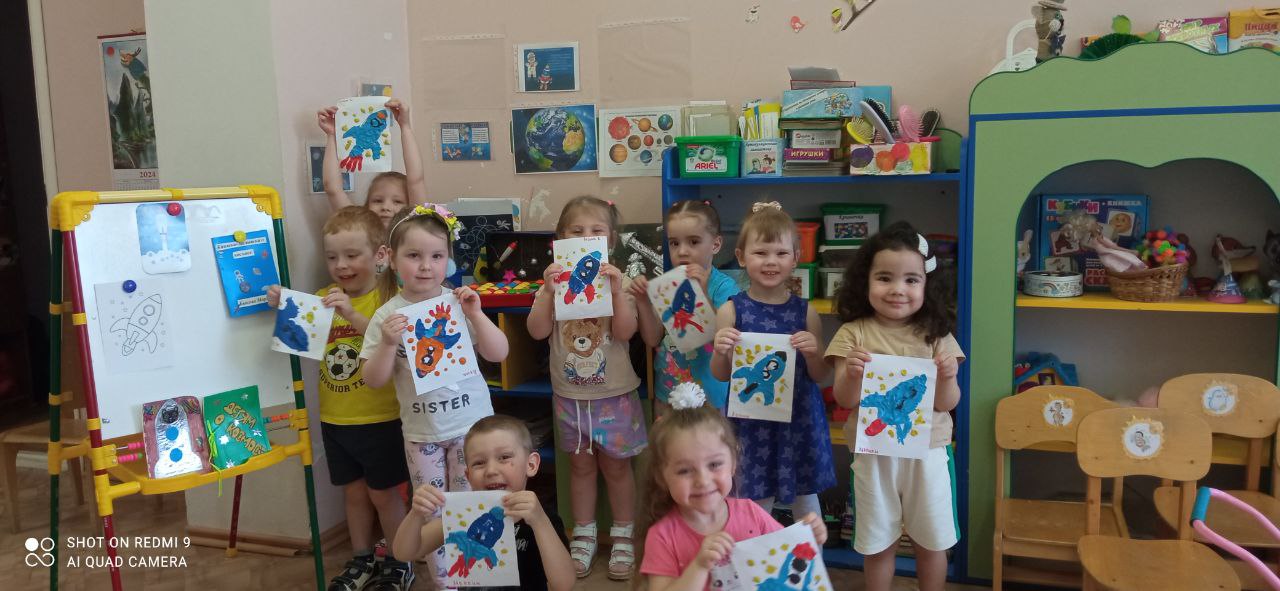 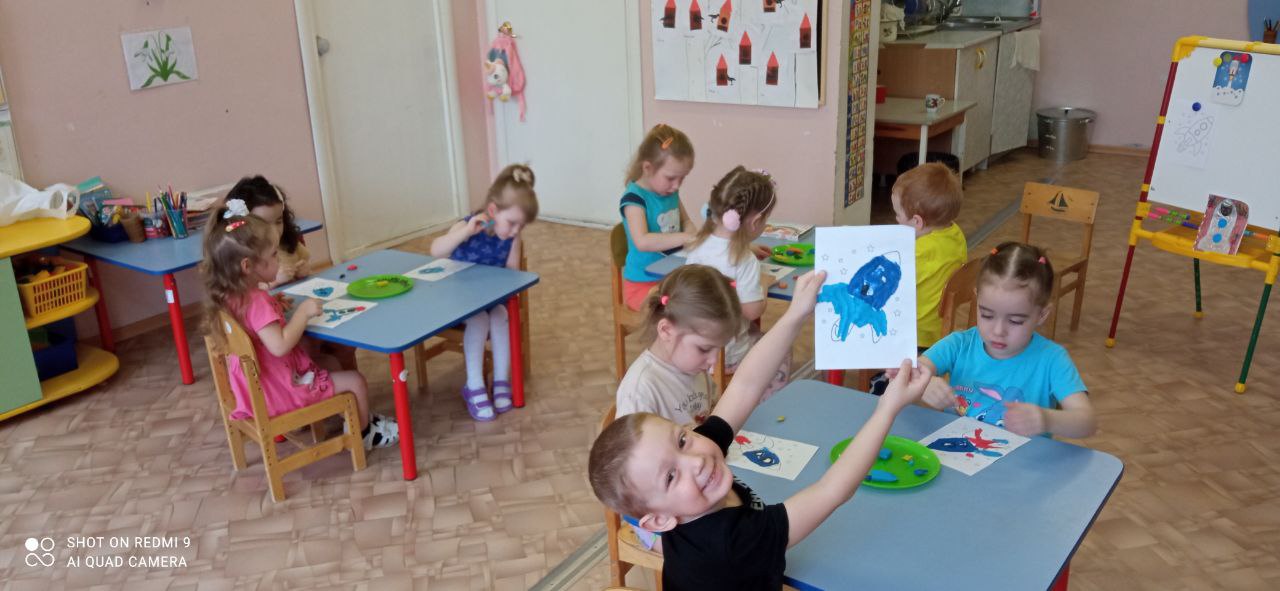 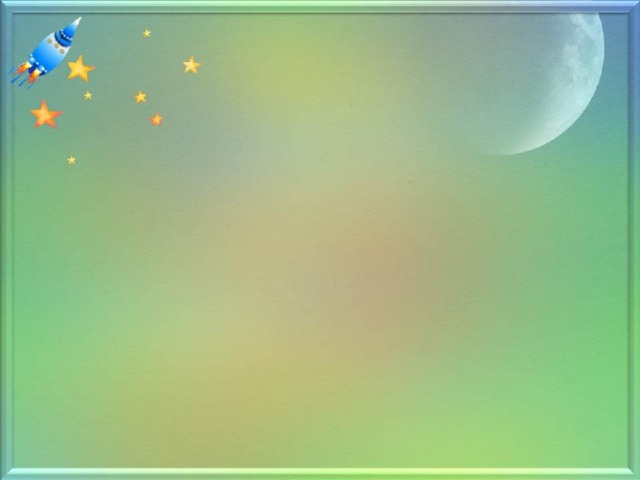 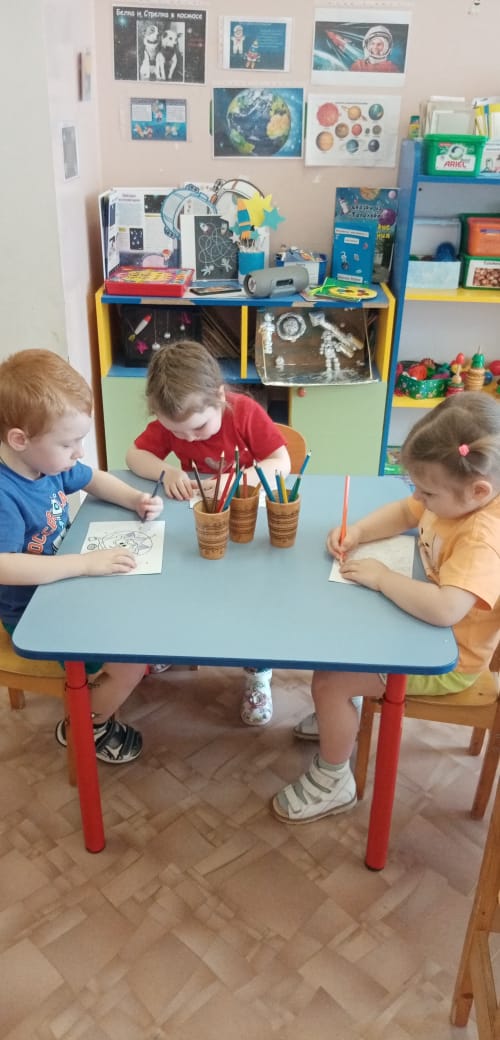 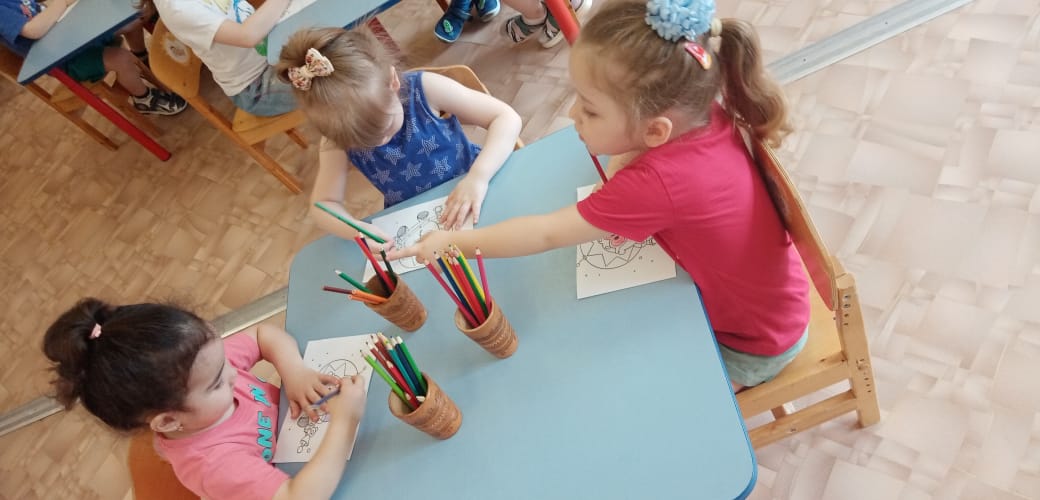 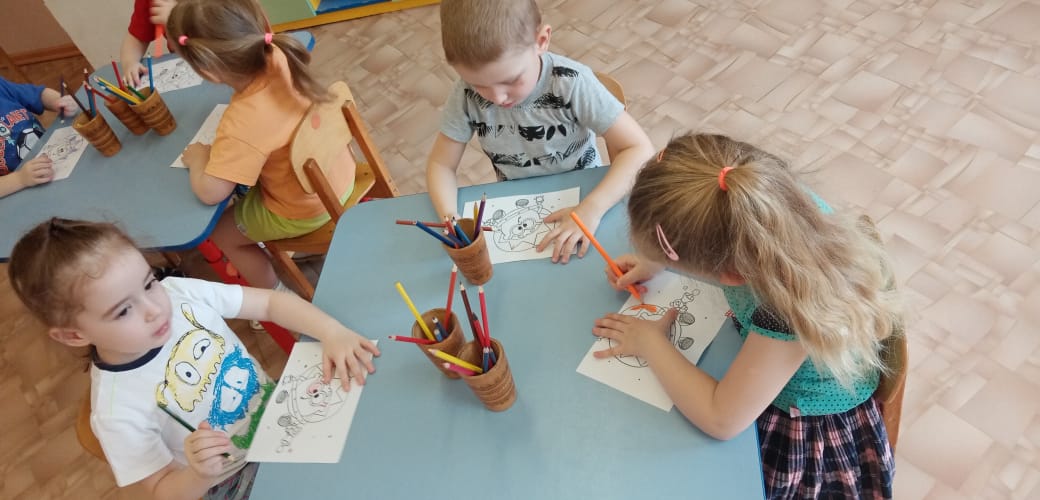 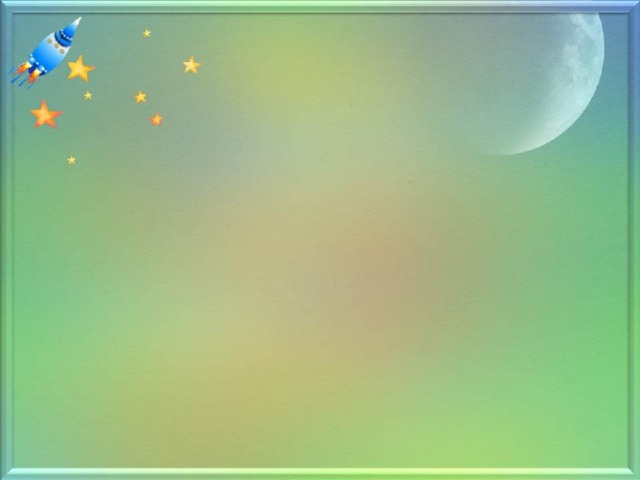 Наши поделки!
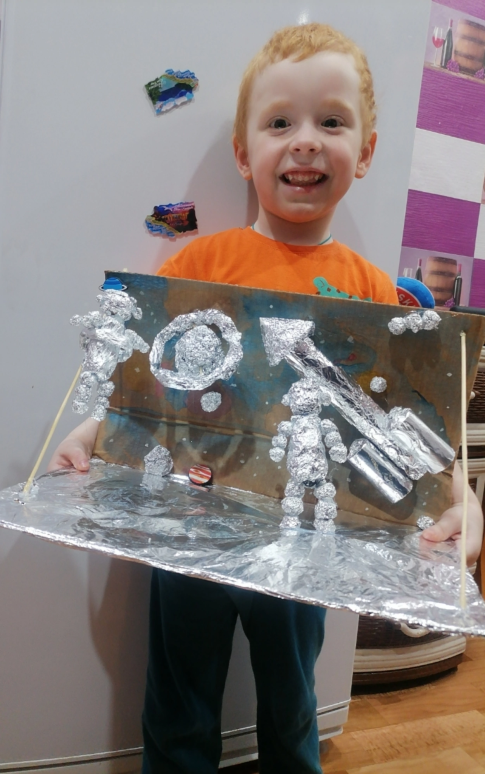 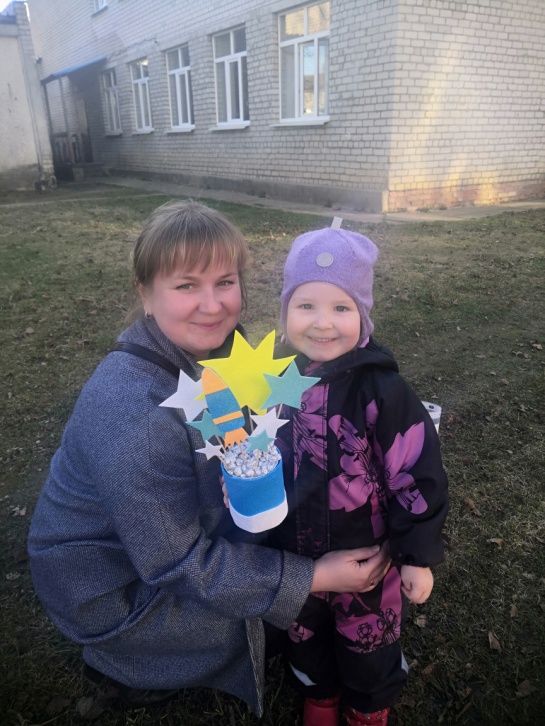 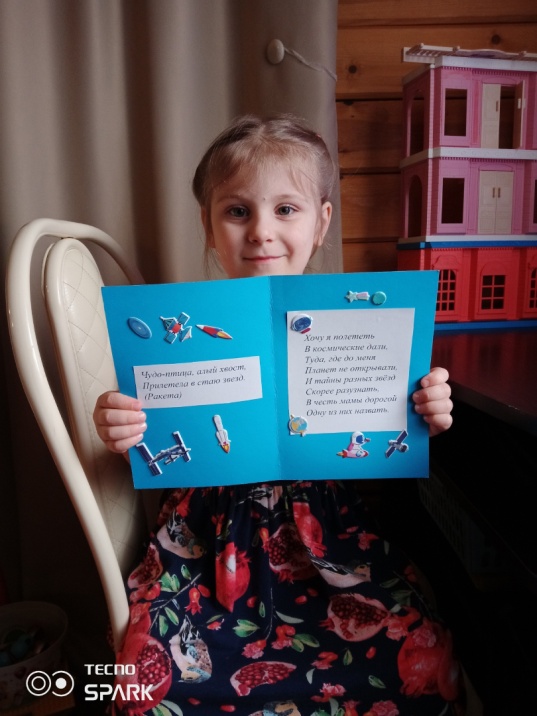 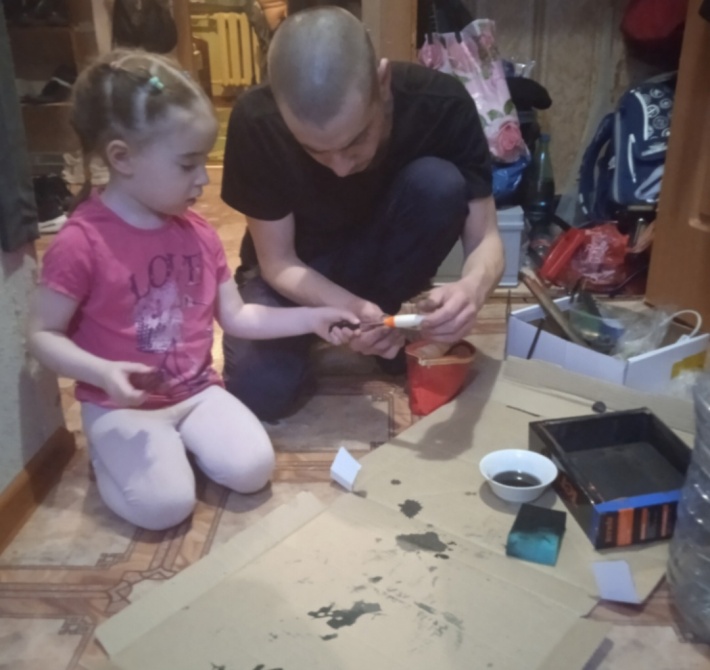 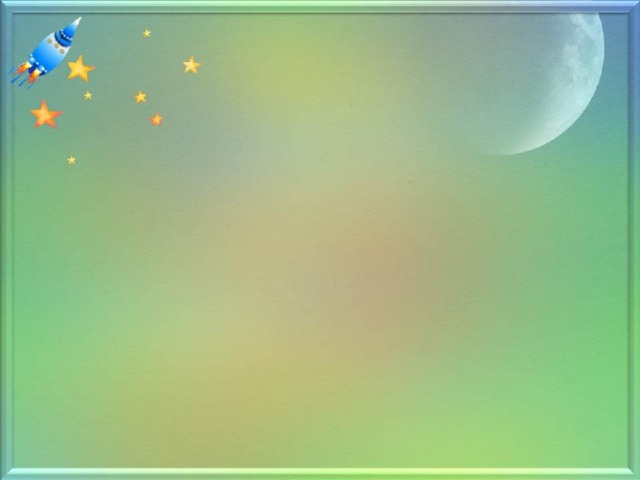 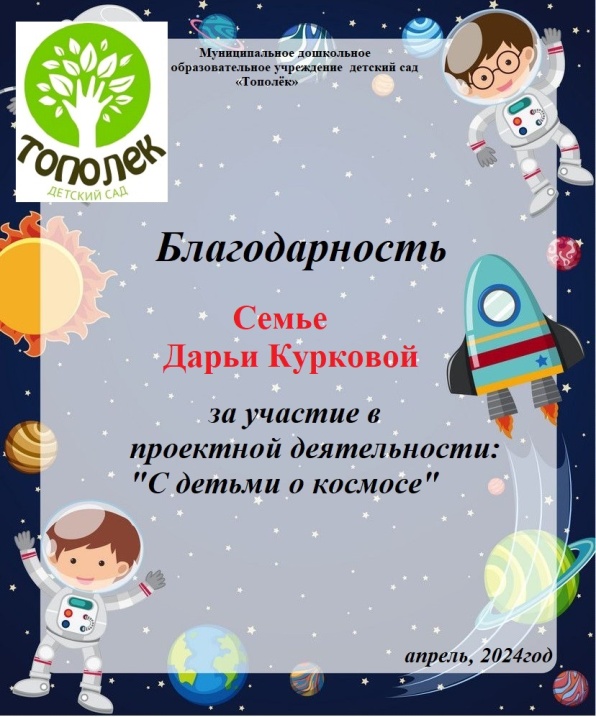 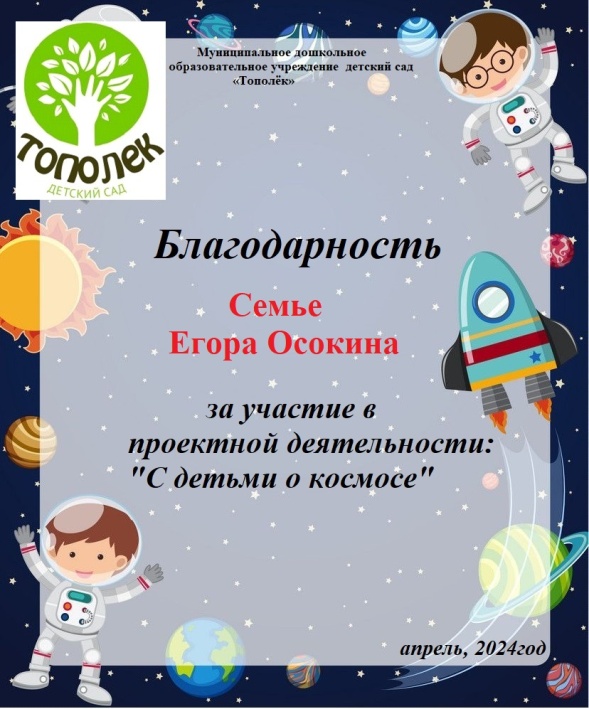 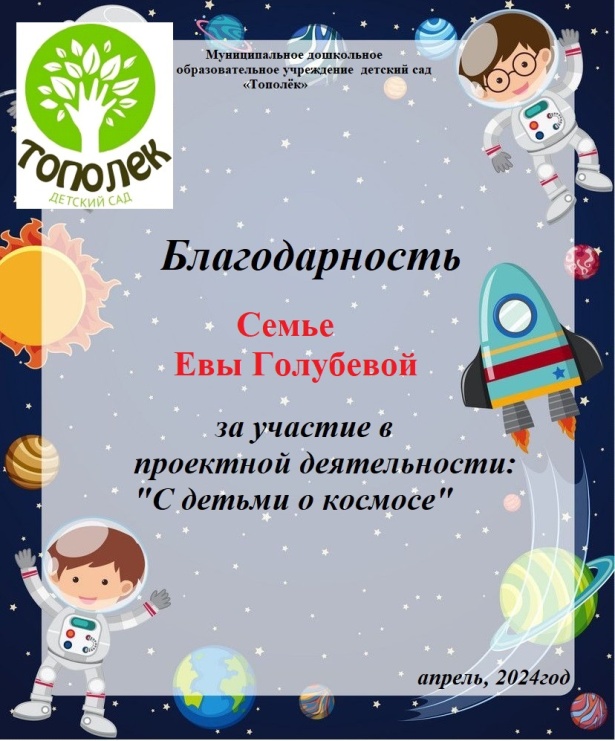 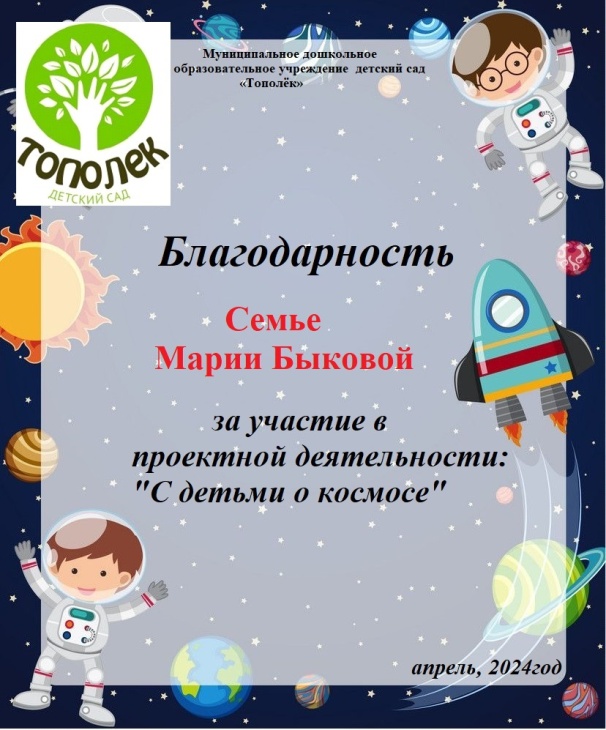 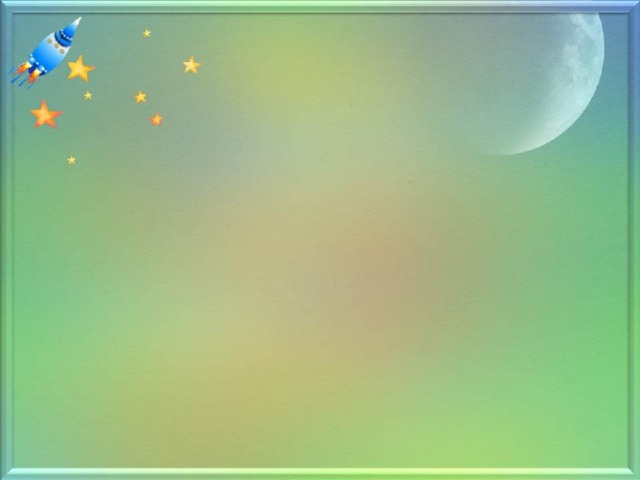 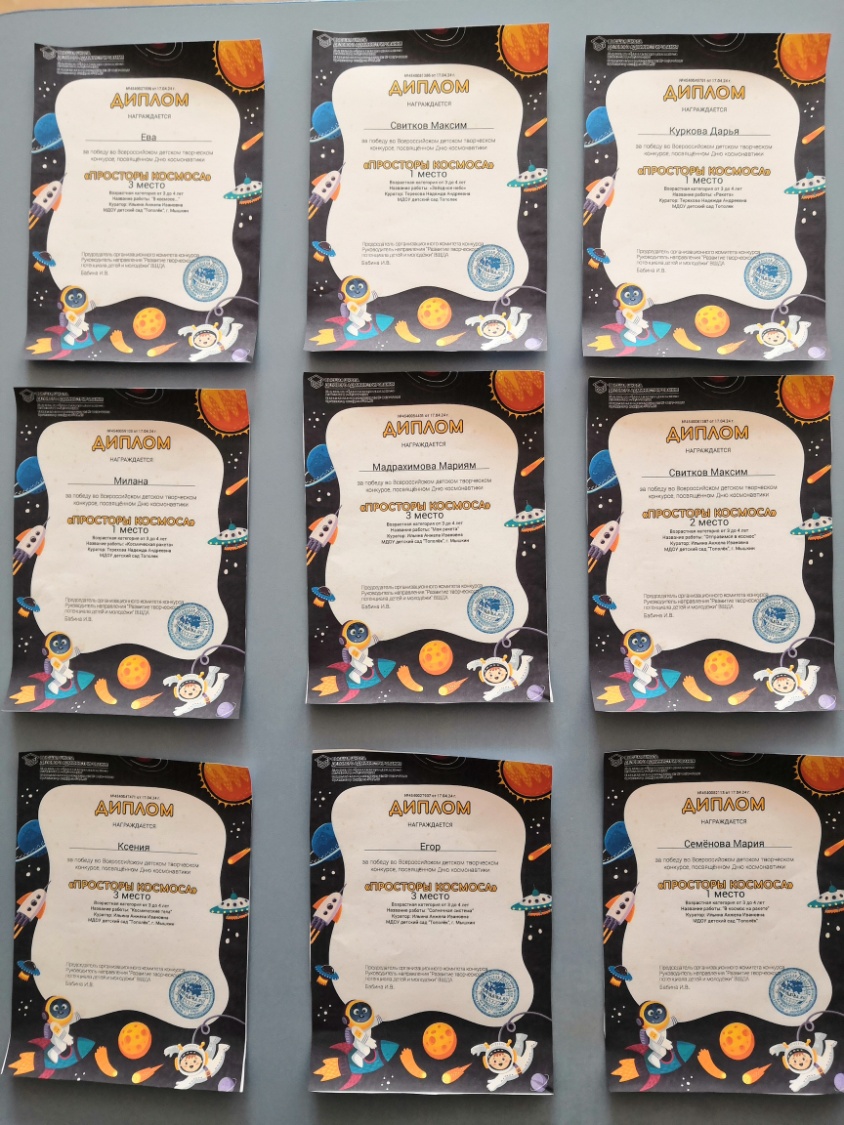 Дипломы детям за прекрасные работы(рисование «Солнечная система», пластилинография «Ракета»)
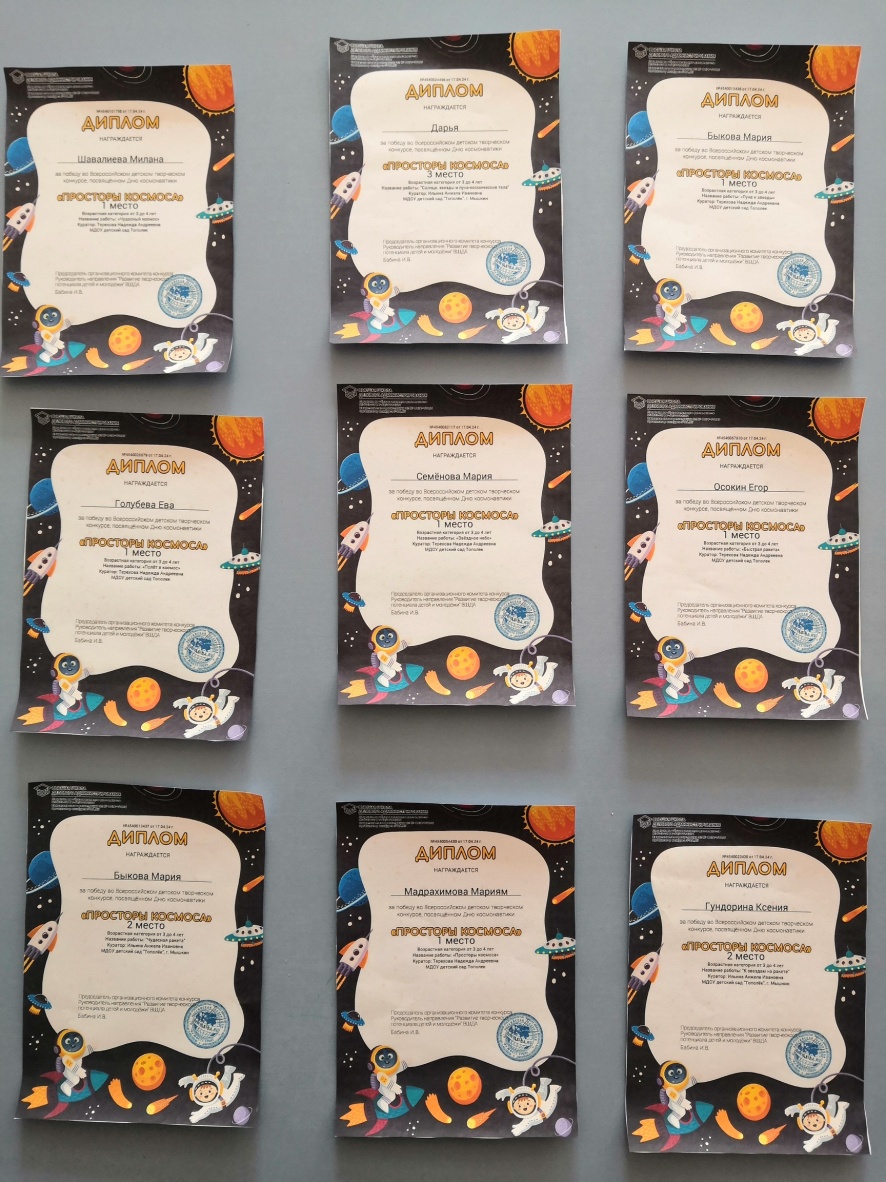 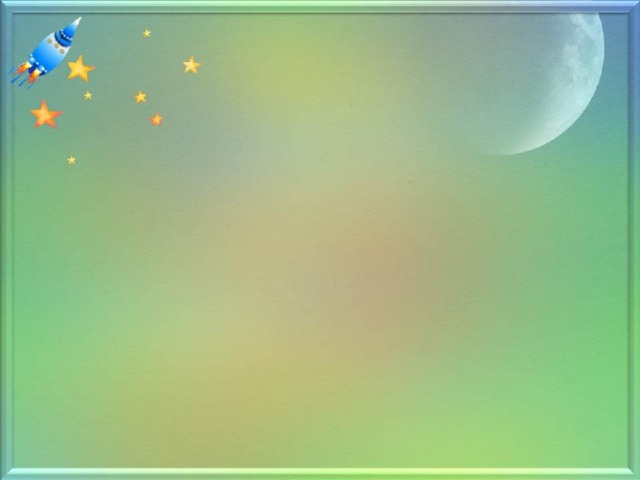 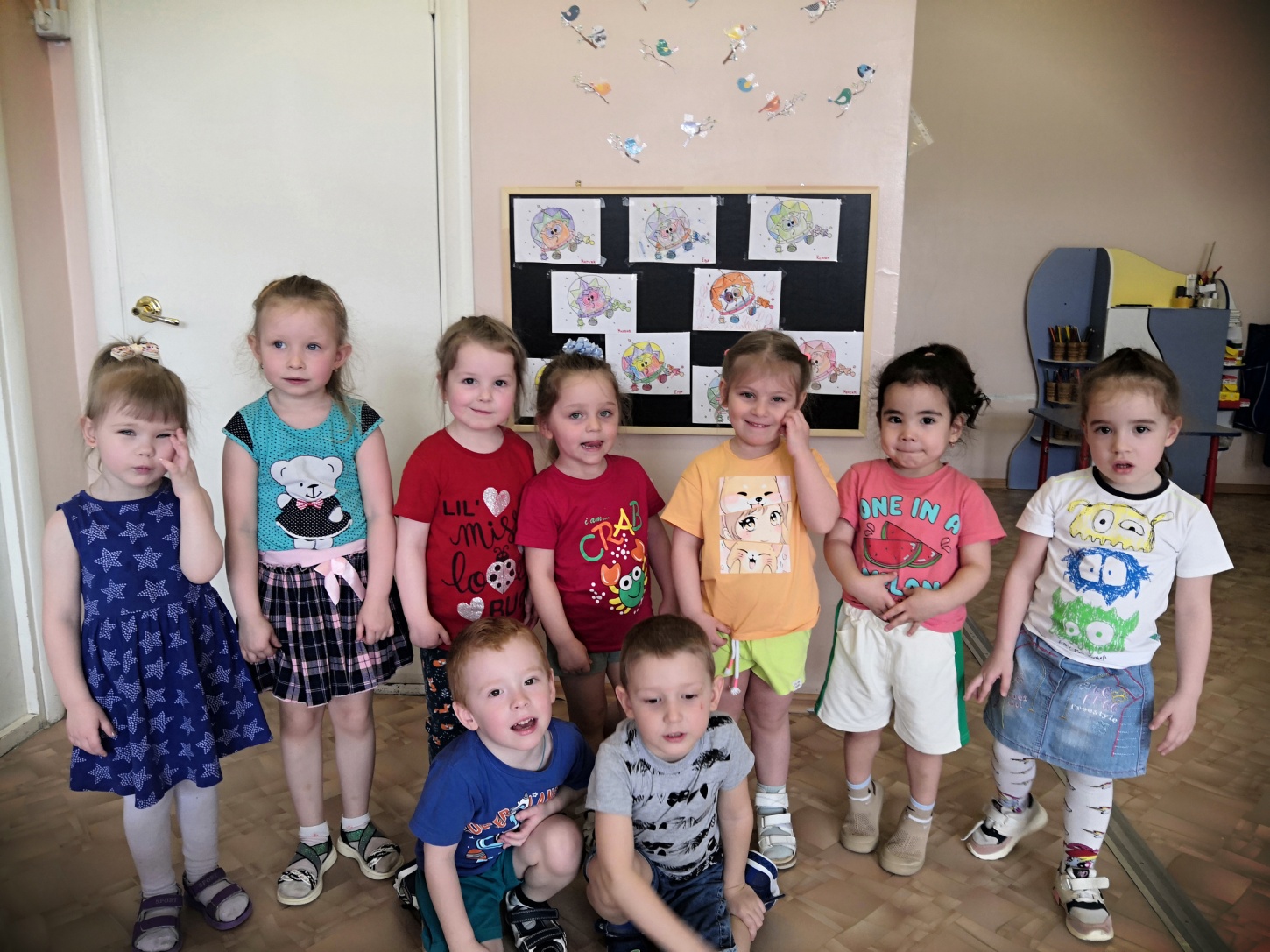 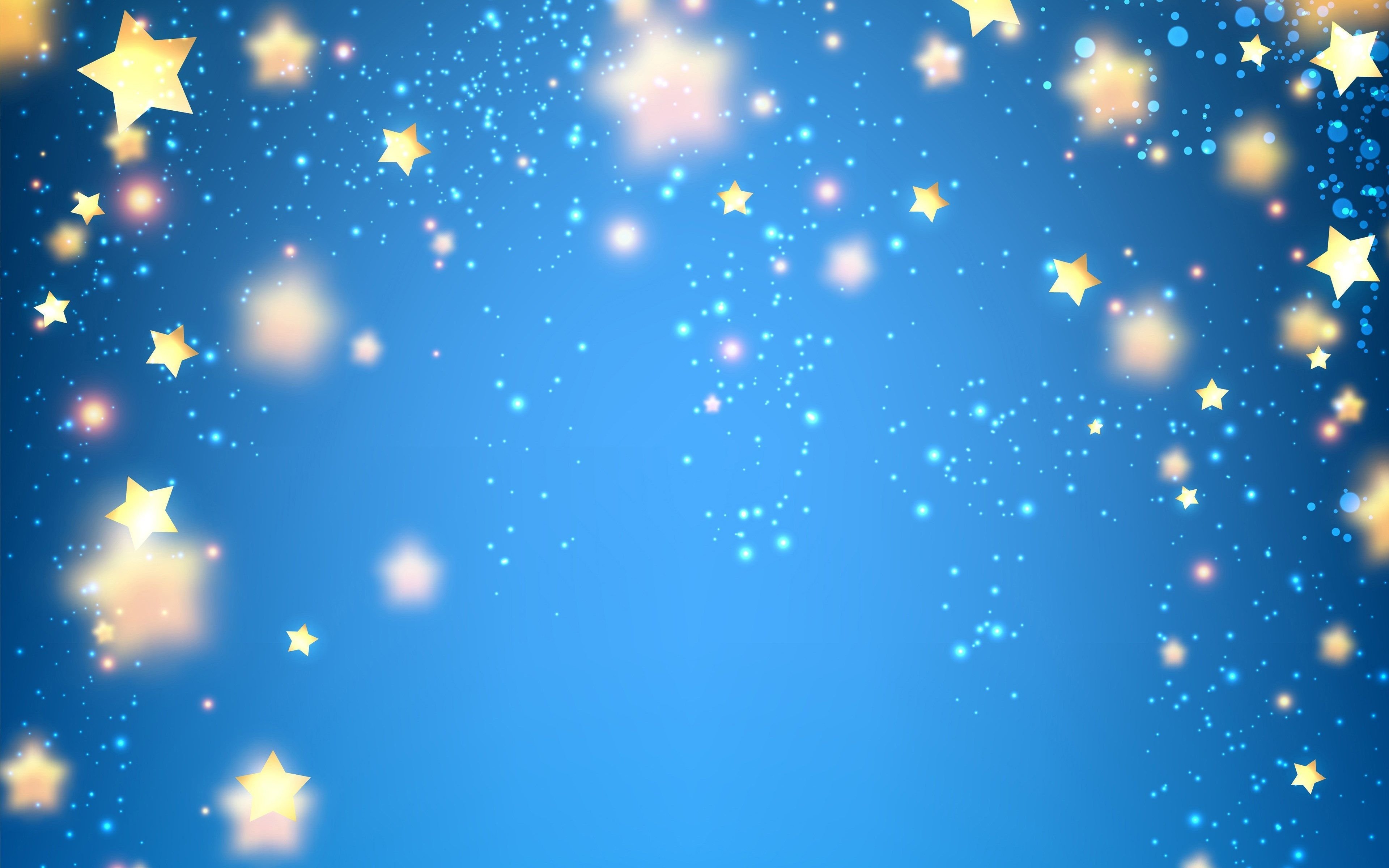 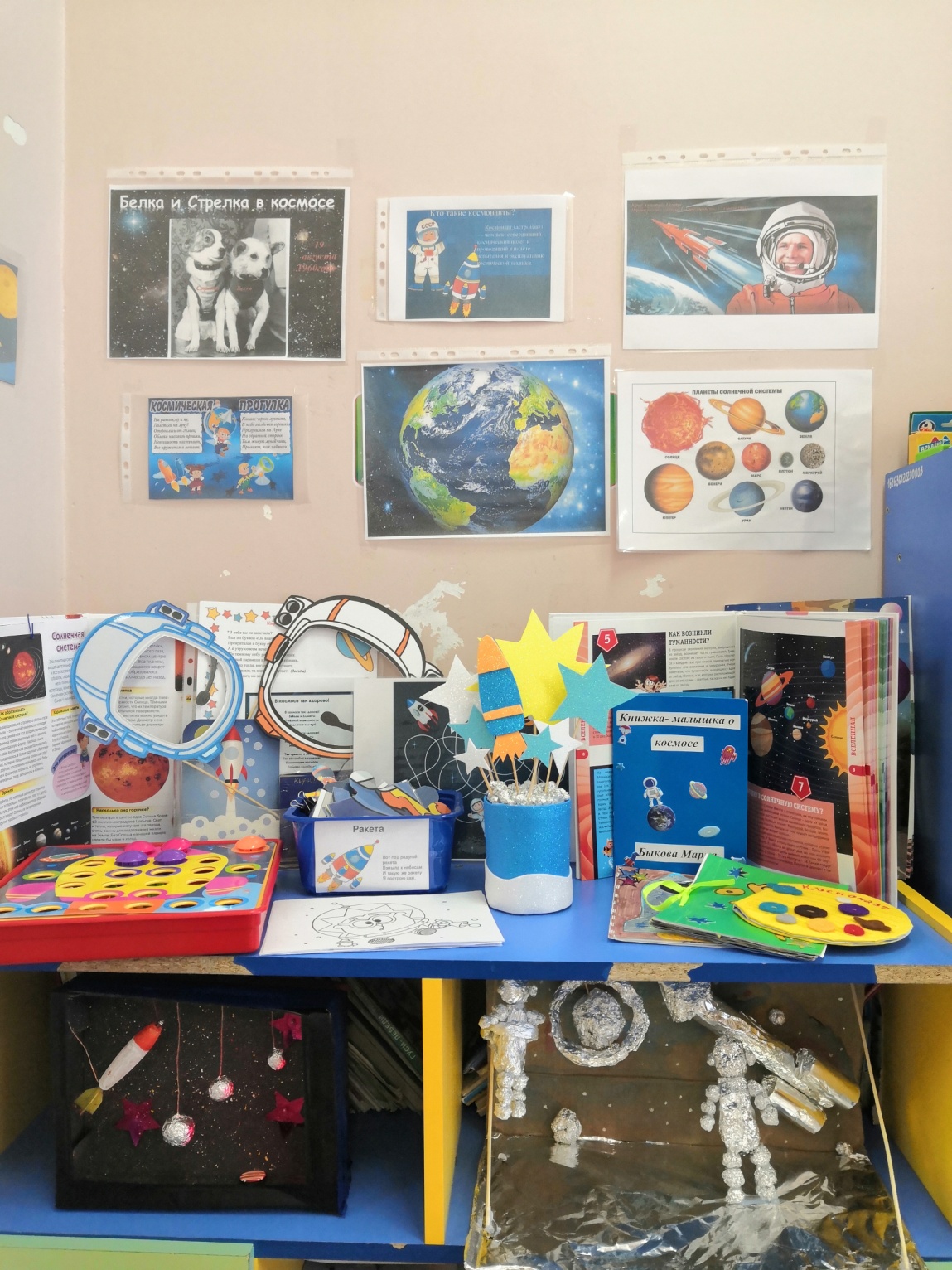 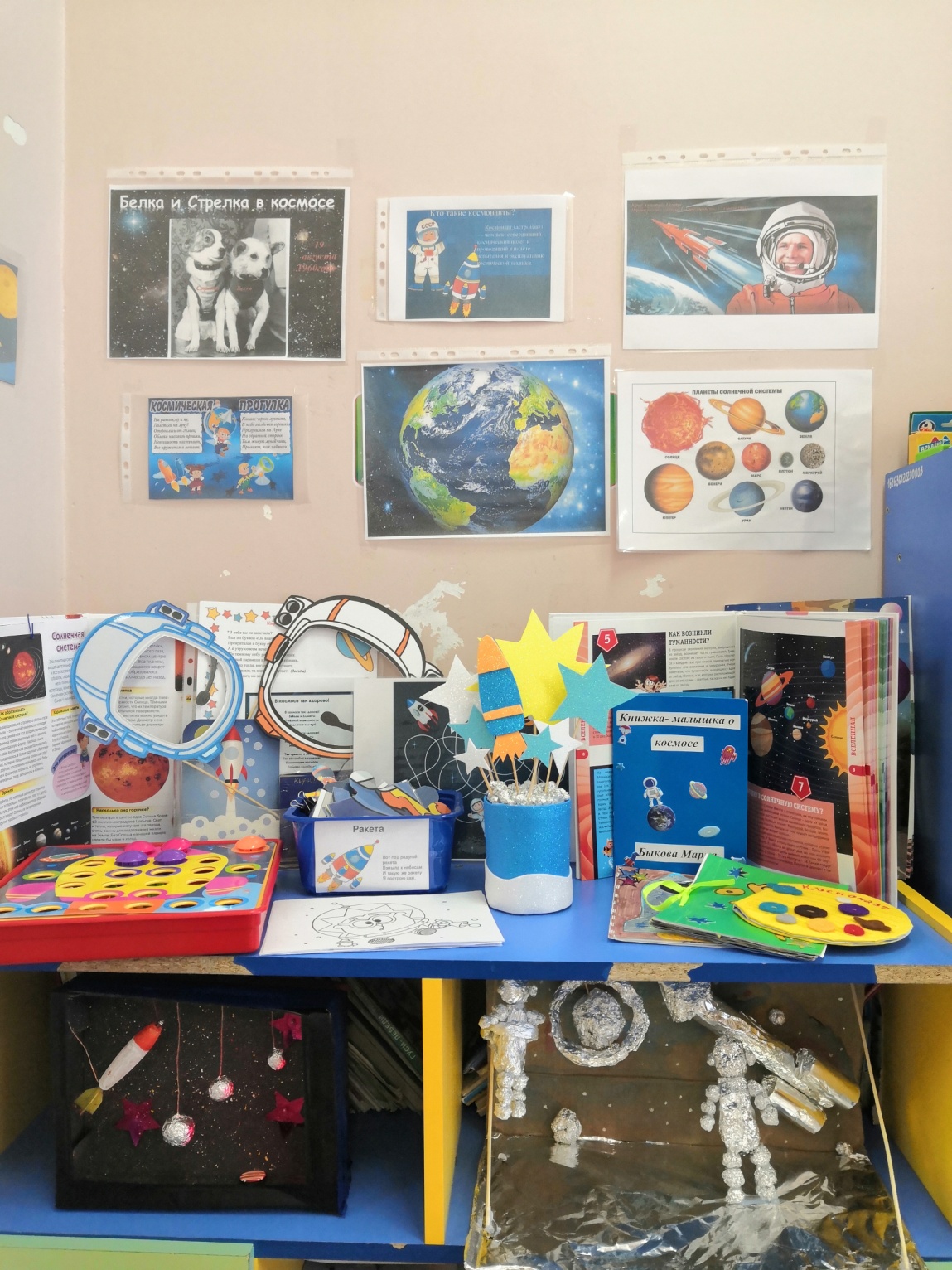 Гр. «Солнышко», апрель 2024г.